Chapter 25
Carboxylic Acids and Esters
Slides to accompany Organic and Biochemistry Supplement to Enhanced Introductory College Chemistry by Gregory Anderson, Jen Booth, Caryn Fahey, Adrienne Richards, Samantha Sullivan Sauer, and David Wegman

Slide design and template by Revathi Mahadevan

Except where otherwise noted, images, tables & diagrams are reused from Organic and Biochemistry Supplement to Enhanced Introductory College Chemistry
Slides are licensed under CC-BY 4.0, Except while otherwise noted
Organic And Biochemistry Supplement To Enhanced Introductory College Chemistry, CC BY 4.0, except where otherwise noted
Figure 25.1a
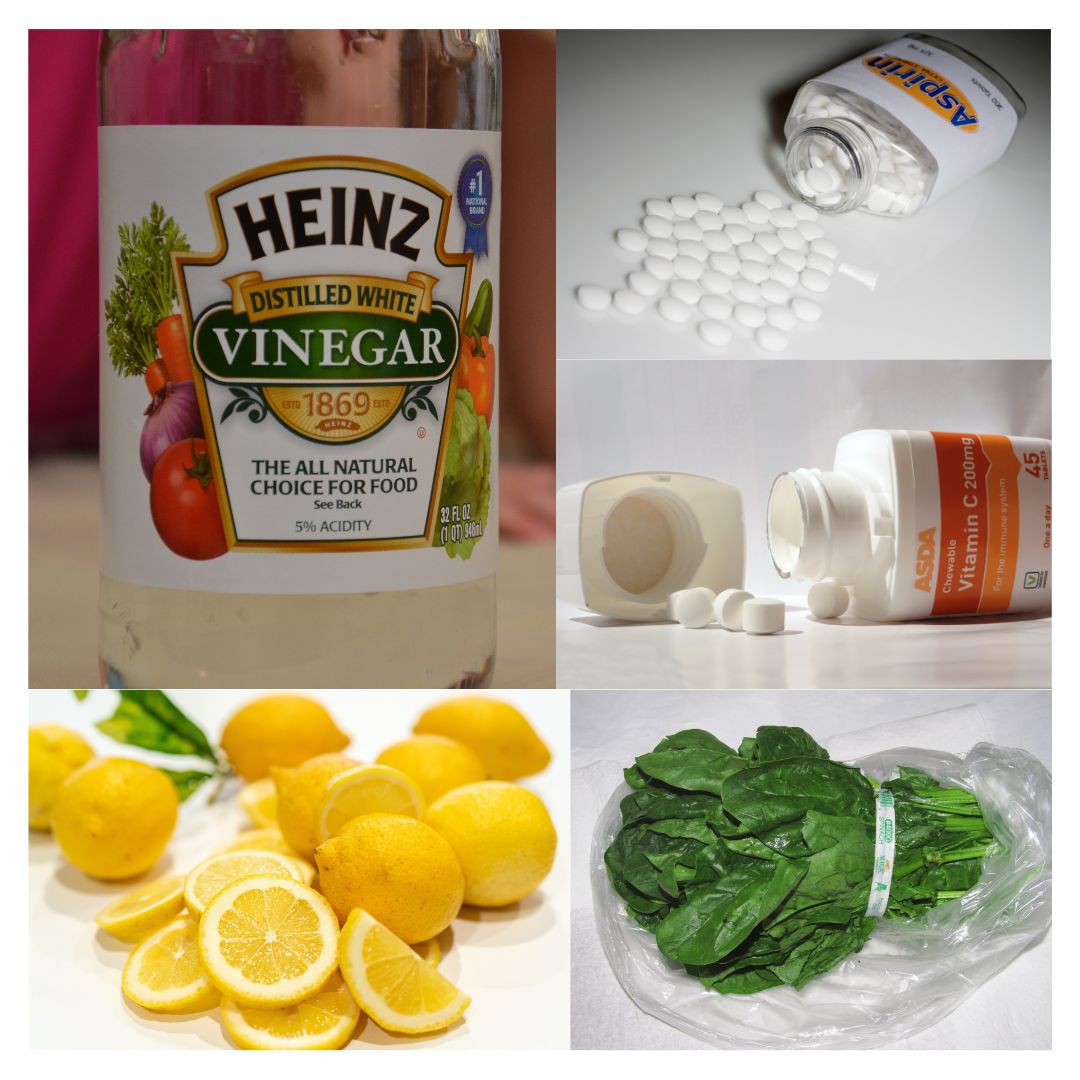 Figure 25.1a. Carboxylic Acids in the Home. Carboxylic acids occur in many common household items. (a) Vinegar contains acetic acid, (b) aspirin is acetylsalicylic acid, (c) vitamin C is ascorbic acid, (d) lemons contain citric acid, and (e) spinach contains oxalic acid. (credit a: Photo by Joe Shlabotnik, CC BY-NC-SA 2.0; b: Photo by U.S. Food and Drug Administration, CC BY-SA 2.0; c: Photo by Pete, PD; d: Photo by eggbank, Unsplash; e: Photo by Willis Lam, CC BY-SA 2.0)
Organic And Biochemistry Supplement To Enhanced Introductory College Chemistry, CC BY 4.0, except where otherwise noted
Figure 25.1b
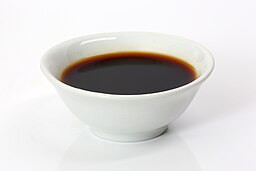 Figure 25.1b. Cup of soy sauce (credit: Image by Tim Reckmann, CC BY 2.0).
Organic And Biochemistry Supplement To Enhanced Introductory College Chemistry, CC BY 4.0, except where otherwise noted
Figure 25.1c
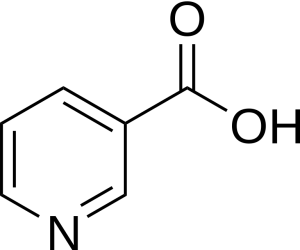 Figure 25.1c. Molecular structure of Niacin (credit: Image by Mysid, PDM)
Organic And Biochemistry Supplement To Enhanced Introductory College Chemistry, CC BY 4.0, except where otherwise noted
Figure 25.1d
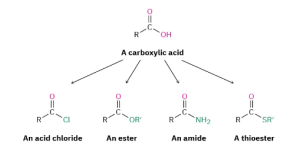 Figure 25.1d. Carboxylic acids, the starting point for formation of several acid derivatives; acid chlorides, esters, amides and thioesters. (credit: Organic Chemistry (OpenStax), CC BY-NC-SA 4.0.)
Organic And Biochemistry Supplement To Enhanced Introductory College Chemistry, CC BY 4.0, except where otherwise noted
Figure 25.1e
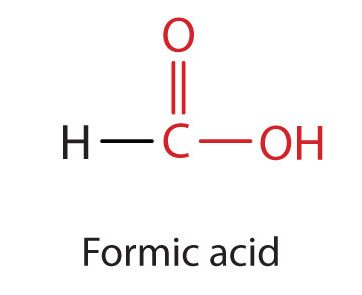 Figure 25.1e. Functional group for carboxylic acids representing formic acid (credit: Intro Chem: GOB (v. 1.0), CC BY-NC-SA 3.0).
Organic And Biochemistry Supplement To Enhanced Introductory College Chemistry, CC BY 4.0, except where otherwise noted
Figure 25.1f
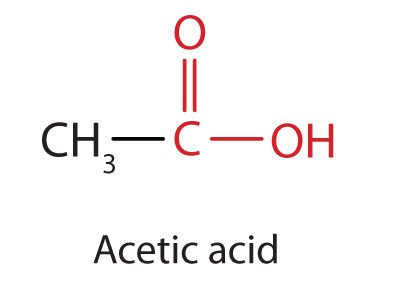 Figure 25.1f. Functional group for carboxylic acids representing acetic acid (credit: Intro Chem: GOB (v. 1.0), CC BY-NC-SA 3.0).
Organic And Biochemistry Supplement To Enhanced Introductory College Chemistry, CC BY 4.0, except where otherwise noted
Figure 25.1g
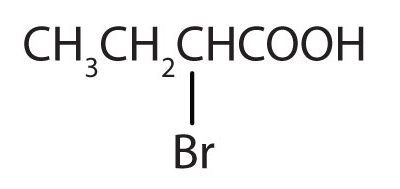 Figure 25.1g. The structural diagram here represents 2-bromo-propanoic acid (credit: Intro Chem: GOB (v. 1.0), CC BY-NC-SA 3.0).
Organic And Biochemistry Supplement To Enhanced Introductory College Chemistry, CC BY 4.0, except where otherwise noted
Figure 25.1h
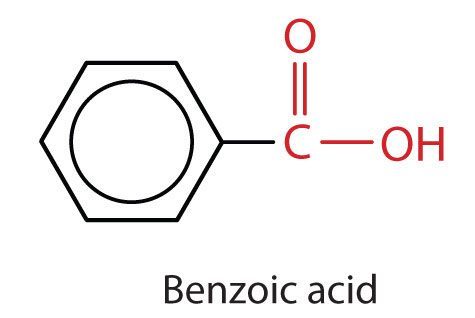 Figure 25.1h. Image represents a ring structure containing the functional groups for carboxylic acids (credit: Intro Chem: GOB (v. 1.0), CC BY-NC-SA 3.0).
Organic And Biochemistry Supplement To Enhanced Introductory College Chemistry, CC BY 4.0, except where otherwise noted
Figure 25.1i
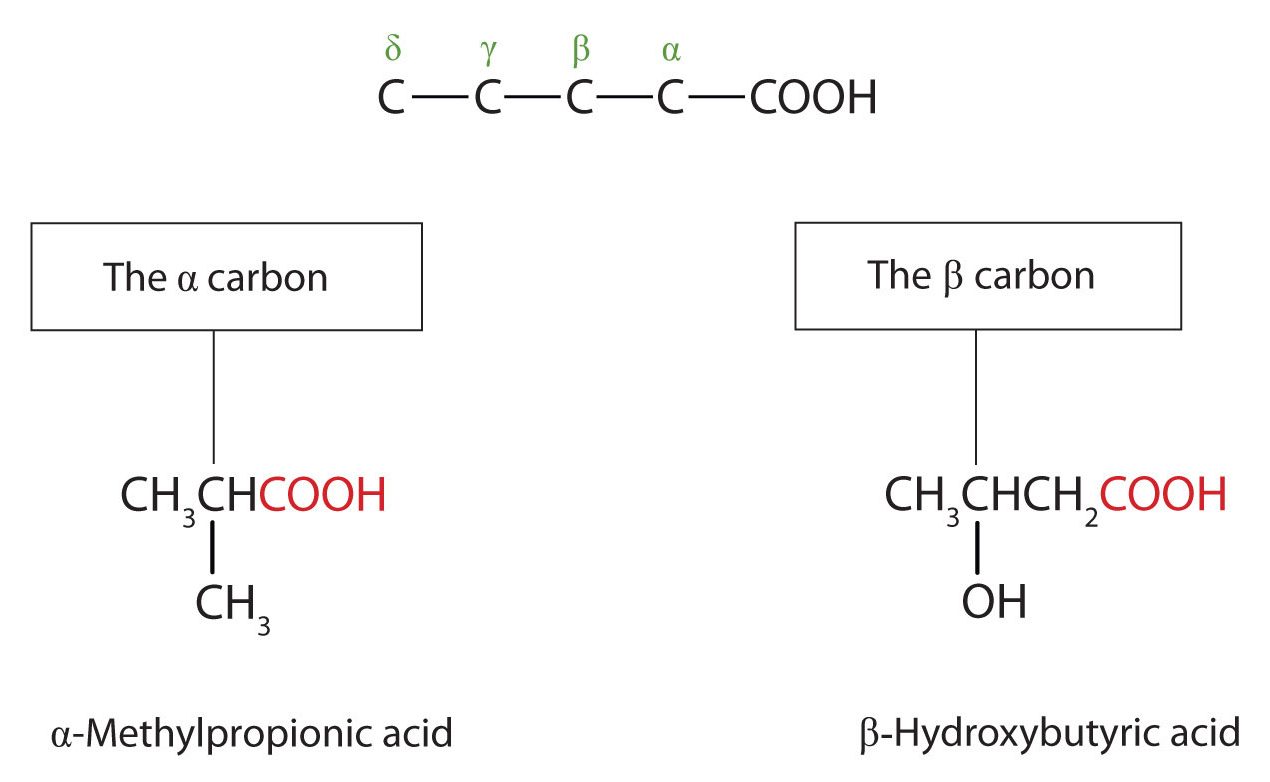 Figure 25.1i. Use of Greek letters to represent the position of substituent groups (credit: Intro Chem: GOB (v. 1.0), CC BY-NC-SA 3.0).
Organic And Biochemistry Supplement To Enhanced Introductory College Chemistry, CC BY 4.0, except where otherwise noted
Figure 25.2a
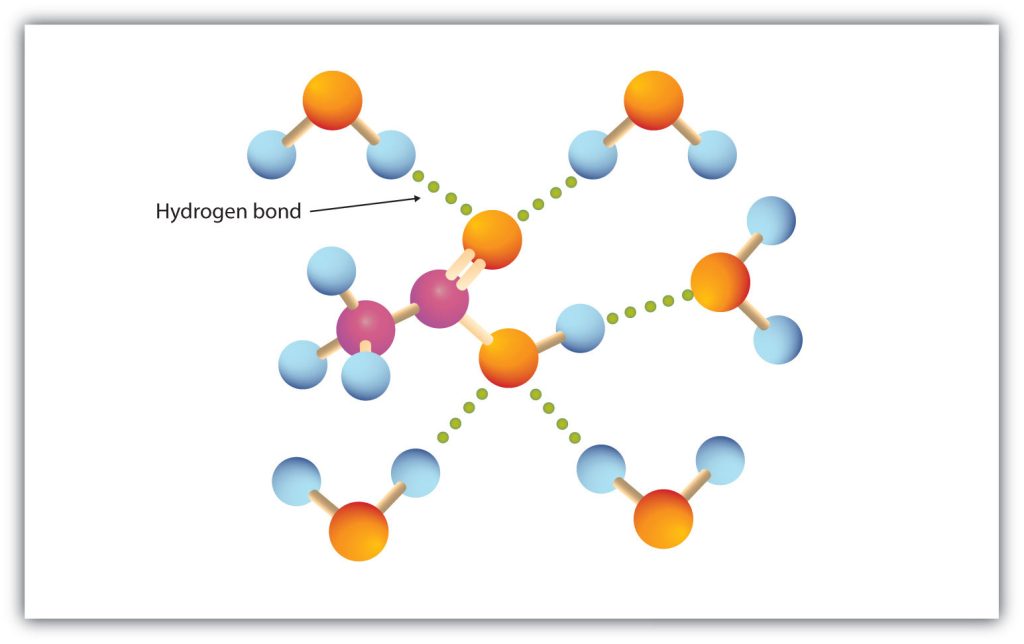 Figure 25.2a. Hydrogen Bonding between an Acetic Acid Molecule and Water Molecules. Carboxylic acids of low molar mass are quite soluble in water (credit: Intro Chem: GOB (v. 1.0), CC BY-NC-SA 3.0).
Organic And Biochemistry Supplement To Enhanced Introductory College Chemistry, CC BY 4.0, except where otherwise noted
Table 25.2a.
Table 25.2a. Physical Constants of Carboxylic Acids
Source: "15.3: Physical Properties of Carboxylic Acids" In Basics of GOB Chemistry (Ball et al.), CC BY-NC-SA 4.0.
Organic And Biochemistry Supplement To Enhanced Introductory College Chemistry, CC BY 4.0, except where otherwise noted
Figure 25.3a
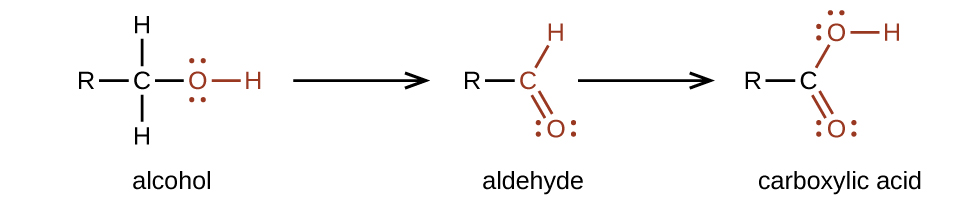 Figure 25.3a. Diagram representing the addition of a double bond to oxygen and then a hydroxyl group to an alcohol to create a carboxylic acid. (credit: Chemistry (OpenStax), CC BY).
Organic And Biochemistry Supplement To Enhanced Introductory College Chemistry, CC BY 4.0, except where otherwise noted
Figure 25.3b
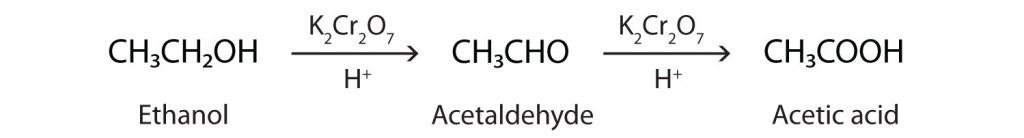 Figure 25.3b. Similar to figure 25.2a. we now see specific examples of an alcohol, aldehyde and carboxylic acid represented. (credit: Intro to Chem: GOB (v. 1.0), CC BY-NC-SA 3.0).
Organic And Biochemistry Supplement To Enhanced Introductory College Chemistry, CC BY 4.0, except where otherwise noted
Figure 25.3c
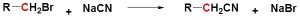 Figure 25.3c. Formation of nitrile through substitution reaction of alkyl bromide with sodium cyanide. (credit: Organic Chem (Morsch et al.), CC BY-SA 4.0).
Organic And Biochemistry Supplement To Enhanced Introductory College Chemistry, CC BY 4.0, except where otherwise noted
Figure 25.3d
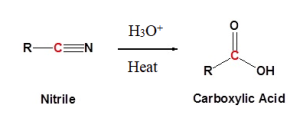 Figure 25.3d. Hydrolysis reaction of a nitrile with an acidic catalyst forming a carboxylic acid (credit: Organic Chem (Morsch et al.), CC BY-SA 4.0).
Organic And Biochemistry Supplement To Enhanced Introductory College Chemistry, CC BY 4.0, except where otherwise noted
Figure 25.3e
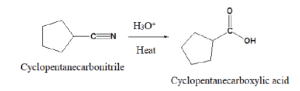 Figure 25.3e. Hydrolysis reaction of a cyclopentanecarbonitrile with an acidic catalyst forming a cyclopentanecarboxylic acid (credit: Organic Chem (Morsch et al.), CC BY-SA 4.0).
Organic And Biochemistry Supplement To Enhanced Introductory College Chemistry, CC BY 4.0, except where otherwise noted
Figure 25.3f
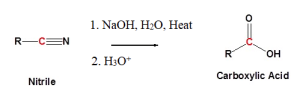 Figure 25.3f. Hydrolysis reaction of a nitrile with a basic catalyst forming a carboxylic acid (credit: Organic Chem (Morsch et al.), CC BY-SA 4.0).
Organic And Biochemistry Supplement To Enhanced Introductory College Chemistry, CC BY 4.0, except where otherwise noted
Figure 25.3g
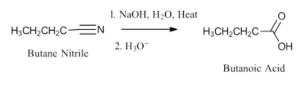 Figure 25.3g. Hydrolysis reaction of butane nitrile with a basic catalyst forming a butanoic acid (credit: Organic Chem (Morsch et al.), CC BY-SA 4.0).
Organic And Biochemistry Supplement To Enhanced Introductory College Chemistry, CC BY 4.0, except where otherwise noted
Figure 25.3h
CH3COOH + H2O --> CH3COO- + H3O+
      Carboxylic Acid + water --> Carboxylate Ion + Hydronium Ion
Figure 25.3h. Reaction of a carboxylic acid with water to produce a carboxylate ion and hydronium ion.
Organic And Biochemistry Supplement To Enhanced Introductory College Chemistry, CC BY 4.0, except where otherwise noted
Figure 25.3i
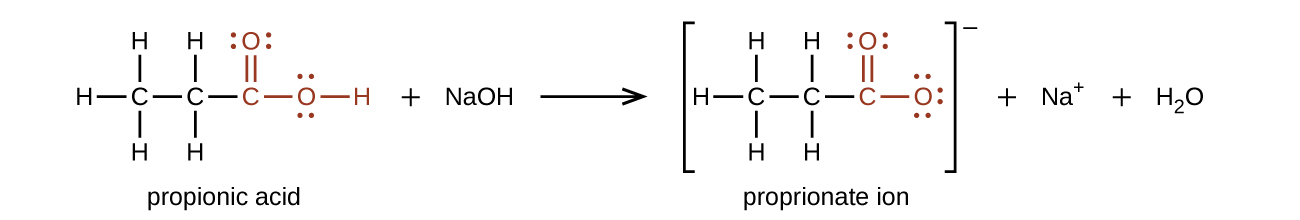 Figure 25.3i. Reaction of a carboxylic acid with a strong base (sodium hydroxide) forming a carboxylate ion, a sodium ion and water. (credit: Chemistry (OpenStax), CC BY).
Organic And Biochemistry Supplement To Enhanced Introductory College Chemistry, CC BY 4.0, except where otherwise noted
Figure 25.3j
RCO2H + AgOH → RCO2δ(-) Agδ(+) +   H2O
Figure 25.3j. Reaction of a heavy metal base with a carboxylic acid.
Organic And Biochemistry Supplement To Enhanced Introductory College Chemistry, CC BY 4.0, except where otherwise noted
Figure 25.3k
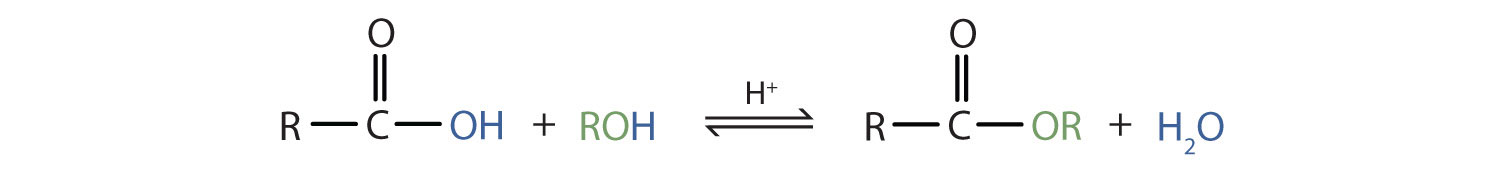 Figure 25.3k. General esterification reaction with carboxylic acid and alcohol combining to form ester with byproduct of water. (credit: Organic Chemistry (OpenStax), CC BY-NC-SA 4.0).
Organic And Biochemistry Supplement To Enhanced Introductory College Chemistry, CC BY 4.0, except where otherwise noted
Figure 25.3l
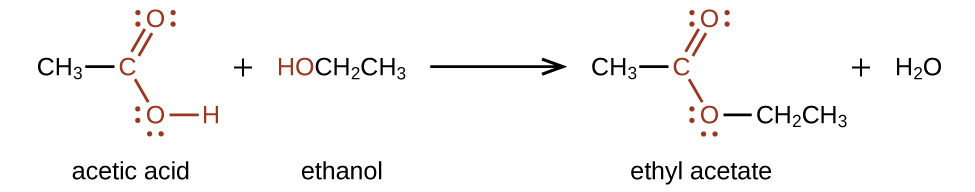 Figure 25.3l. Reaction of acetic acid and an alcohol to produce an ester and water. (credit: Chemistry (OpenStax), CC BY).
Organic And Biochemistry Supplement To Enhanced Introductory College Chemistry, CC BY 4.0, except where otherwise noted
Figure 25.3m
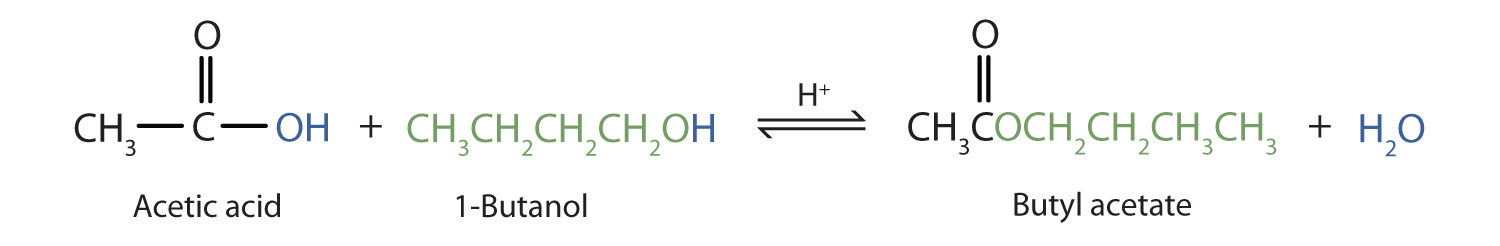 Figure 25.3m. Esterification of acetic acid and 1-butanol forming butyl acetate and water (credit: Organic Chemistry (OpenStax), CC BY-NC-SA 4.0).
Organic And Biochemistry Supplement To Enhanced Introductory College Chemistry, CC BY 4.0, except where otherwise noted
Figure 25.3n
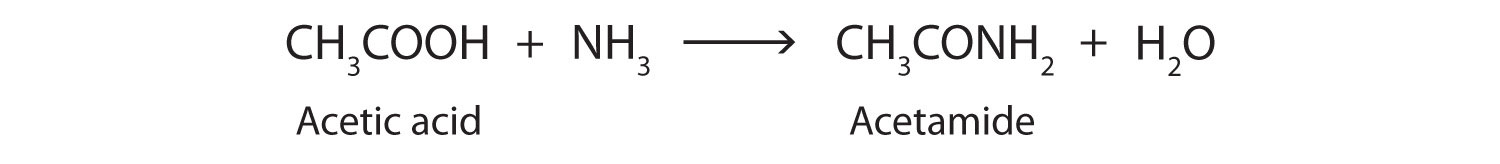 Figure 25.3n. Primary amide formation from reaction of carboxylic acid with ammonia. (credit: Organic Chemistry (OpenStax), CC BY-NC-SA 4.0).
Organic And Biochemistry Supplement To Enhanced Introductory College Chemistry, CC BY 4.0, except where otherwise noted
Figure 25.3o
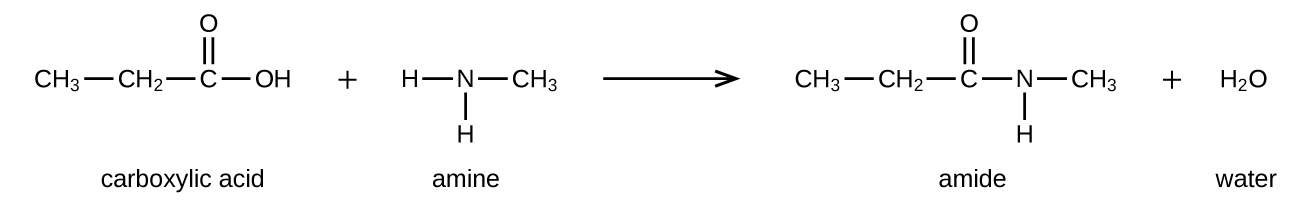 Figure 25.3o. Formation of secondary amide from reaction of carboxylic acid with primary amine. (credit: Organic Chemistry (OpenStax), CC BY-NC-SA 4.0).
Organic And Biochemistry Supplement To Enhanced Introductory College Chemistry, CC BY 4.0, except where otherwise noted
Figure 25.3p
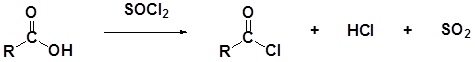 Figure 25.3p. General reaction of carboxylic acid with thionyl chloride to produce acid chloride (credit: Supplemental Modules (Organic Chemistry, CC BY-NC-SA 4.0).
Organic And Biochemistry Supplement To Enhanced Introductory College Chemistry, CC BY 4.0, except where otherwise noted
Figure 25.3q
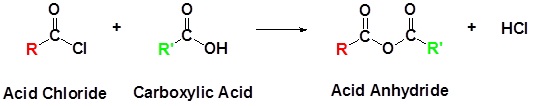 Figure 25.3q. Formation of an acid anhydride from substitution of an acid chloride with a carboxylic acid (credit: UIS: CHE 269 (Morsch and Andrews) , CC BY-NC-SA 4.0).
Organic And Biochemistry Supplement To Enhanced Introductory College Chemistry, CC BY 4.0, except where otherwise noted
Figure 25.3r
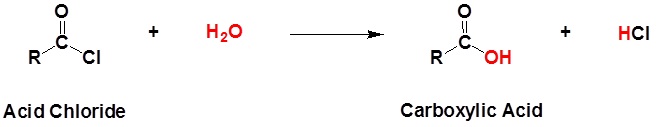 Figure 25.3r. Formation of a carboxylic acid from substitution of an acid chloride with water (credit: UIS: CHE 269 (Morsch and Andrews) , CC BY-NC-SA 4.0).
Organic And Biochemistry Supplement To Enhanced Introductory College Chemistry, CC BY 4.0, except where otherwise noted
Figure 25.3s
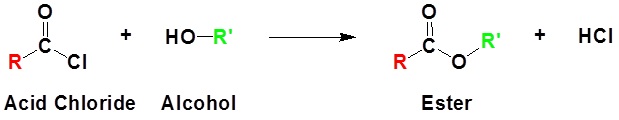 Figure 25.3s. Formation of an ester from substitution of an acid chloride with an alcohol (credit: UIS: CHE 269 (Morsch and Andrews) , CC BY-NC-SA 4.0).
Organic And Biochemistry Supplement To Enhanced Introductory College Chemistry, CC BY 4.0, except where otherwise noted
Figure 25.3t
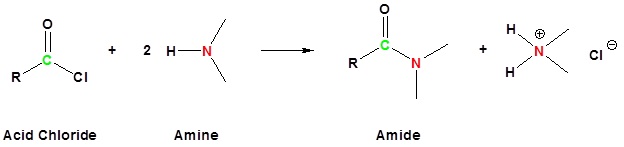 Figure 25.3t. Formation of an amide from substitution of an acid chloride with an amine or ammonia (credit: UIS: CHE 269 (Morsch and Andrews) , CC BY-NC-SA 4.0).
Organic And Biochemistry Supplement To Enhanced Introductory College Chemistry, CC BY 4.0, except where otherwise noted
Figure 25.4a
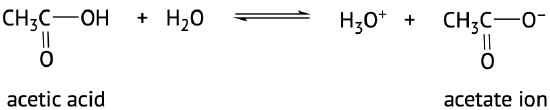 Figure 25.4a. Reaction of acetic acid and water produce hydronium ions and carboxylate ions. (Credit: Chem 114: Human Chemistry II (Muíño), CC BY-NC-SA 4.0).
Organic And Biochemistry Supplement To Enhanced Introductory College Chemistry, CC BY 4.0, except where otherwise noted
Figure 25.4b
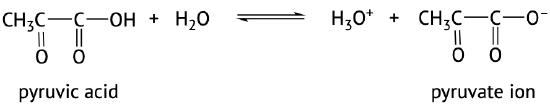 Figure 25.4b. Reaction of pyruvic acid and water produce pyruvate ions and hydronium ions. (Credit: Chem 114: Human Chemistry II (Muíño),CC BY-NC-SA 4.0).
Organic And Biochemistry Supplement To Enhanced Introductory College Chemistry, CC BY 4.0, except where otherwise noted
Figure 25.4c
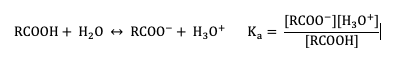 Figure 25.4c. Dissociation of carboxylic acids and their Ka equation. (Credit: Chem 114: Human Chemistry II (Muíño),CC BY-NC-SA 4.0).
Organic And Biochemistry Supplement To Enhanced Introductory College Chemistry, CC BY 4.0, except where otherwise noted
Table 25.4a.
Table 25.4a. Comparisons of Carboxylic Acid Ka and pKa Values
Source: Comparison of Carboxylic acids. (Credit: Chem 114: Human Chemistry II (Muíño),CC BY-NC-SA 4.0).
Organic And Biochemistry Supplement To Enhanced Introductory College Chemistry, CC BY 4.0, except where otherwise noted
Figure 25.4d
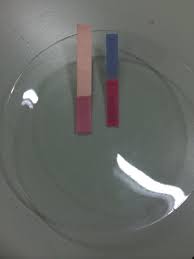 Figure. 25.4d. Litmus paper has been exposed to an acidic solution. (Credit: Photo by Kanesskong, CC BY-SA 4.0)
Organic And Biochemistry Supplement To Enhanced Introductory College Chemistry, CC BY 4.0, except where otherwise noted
Figure 25.4e
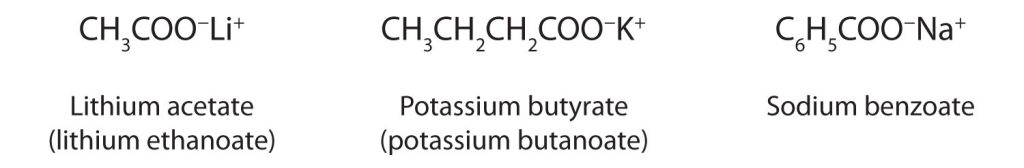 Figure 25.4e. Examples of carboxylate anions - positively charged ions.(Credit: Intro to Chem: GOB (V. 1.0)., CC BY-NC-SA 3.0.)
Organic And Biochemistry Supplement To Enhanced Introductory College Chemistry, CC BY 4.0, except where otherwise noted
Figure 25.4f
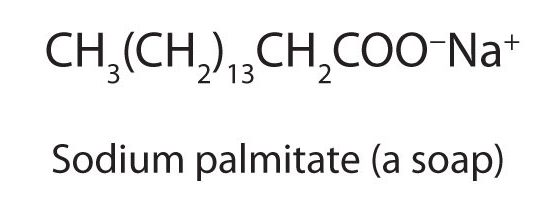 Figure 25.4f. Condensed structural formula for sodium palmitate. (Credit: Intro to Chem: GOB (V. 1.0)., CC BY-NC-SA 3.0.)
Organic And Biochemistry Supplement To Enhanced Introductory College Chemistry, CC BY 4.0, except where otherwise noted
Figure 25.4g
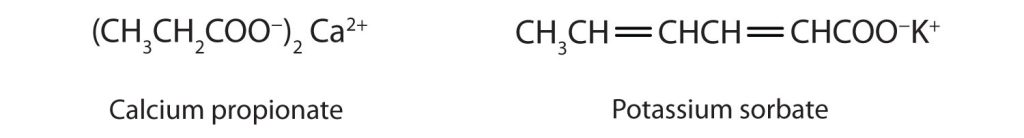 Figure 25.4g. Examples of carboxylate anions - calcium propionate and potassium sorbate. (Credits: Intro to Chem: GOB (V. 1.0)., CC BY-NC-SA 3.0.)
Organic And Biochemistry Supplement To Enhanced Introductory College Chemistry, CC BY 4.0, except where otherwise noted
Figure 25.5a
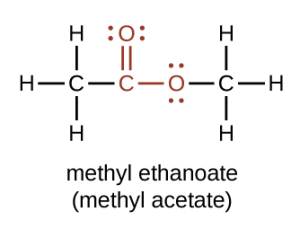 Figure 25.5a. Condensed structural formula for an ester highlighting the carbonyl group and a single oxygen bonded to another carbon (credit: Chemistry (OpenStax), CC BY).
Organic And Biochemistry Supplement To Enhanced Introductory College Chemistry, CC BY 4.0, except where otherwise noted
Figure 25.5b
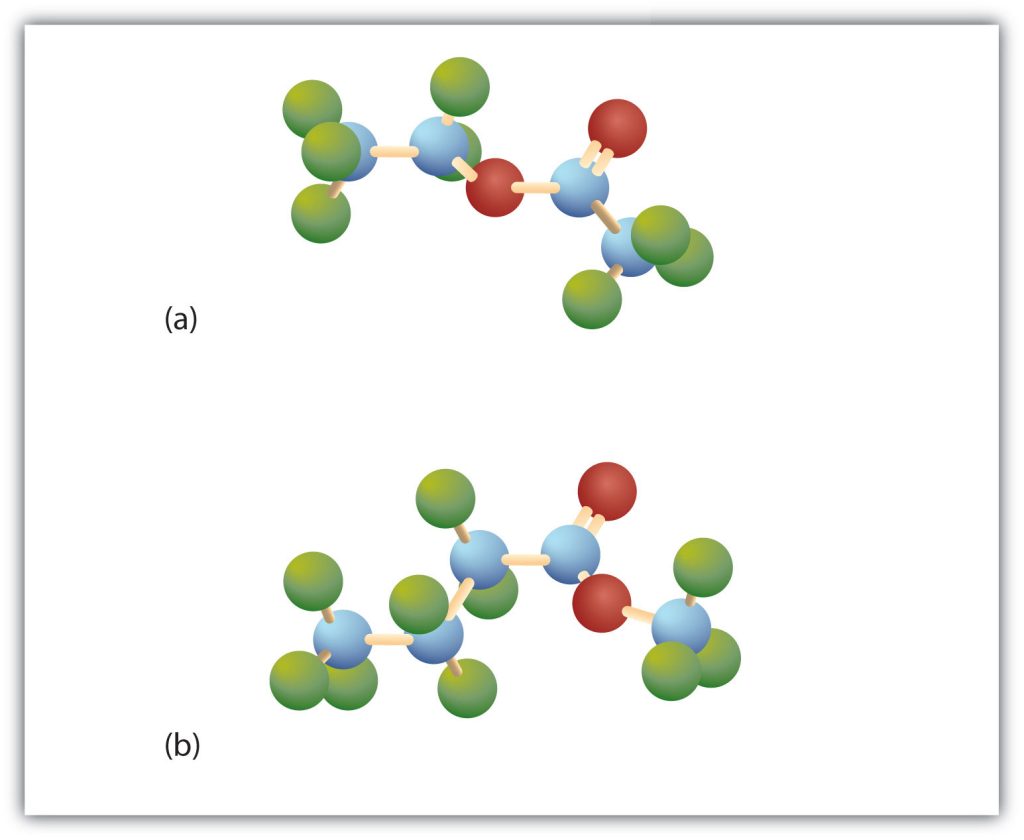 Figure 25.5b. The Structure of Esters. Esters feature a carbon-to-oxygen double bond that is also singly bonded to a second oxygen atom, which is then joined to an alkyl or an aryl group. The esters shown here are ethyl acetate (a) and methyl butyrate (b). (credit: Intro Chem: GOB (V. 1.0)., CC BY-NC-SA 3.0.)
Organic And Biochemistry Supplement To Enhanced Introductory College Chemistry, CC BY 4.0, except where otherwise noted
Figure 25.5c
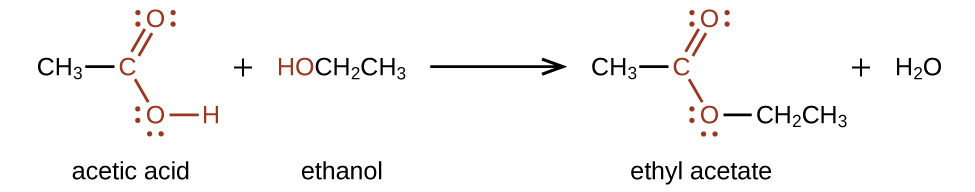 Figure 25.5c. Chemical reaction of acetic acid and ethanol to produce an ester: ethyl acetate (credit: Chemistry (OpenStax), CC BY 4.0).
Organic And Biochemistry Supplement To Enhanced Introductory College Chemistry, CC BY 4.0, except where otherwise noted
Table 25.5a.
Table 25.5a. Physical Properties of Some Esters
Source: "15.6: Physical Properties of Esters" In Basics of GOB Chemistry (Ball et al.), CC BY-NC-SA 4.0.
Organic And Biochemistry Supplement To Enhanced Introductory College Chemistry, CC BY 4.0, except where otherwise noted
Table 25.5b.
Table 25.5b. Nomenclature of Esters
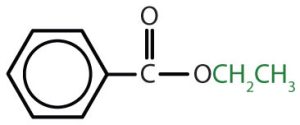 Table and image credit: Intro Chem: GOB (V. 1.0)., CC BY-NC-SA 3.0.
Organic And Biochemistry Supplement To Enhanced Introductory College Chemistry, CC BY 4.0, except where otherwise noted
Figure 25.5d
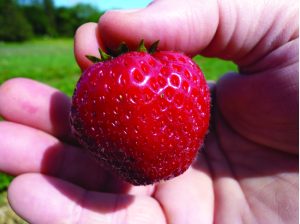 Figure 25.5d. Over 350 different volatile molecules (many members of the ester family) have been identified in strawberries. (credit: Photo by Rebecca Siegel, Chemistry (OpenStax), CC BY 4.0).
Organic And Biochemistry Supplement To Enhanced Introductory College Chemistry, CC BY 4.0, except where otherwise noted
Figure 25.6a
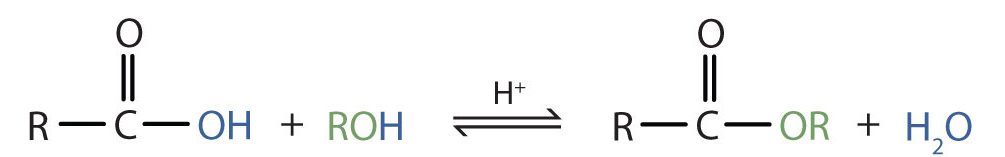 Figure 25.6a. Chemical reaction of an alcohol and a carboxylic acid forming an ester and water (credit: Intro Chem: GOB (V. 1.0)., CC BY-NC-SA 3.0).
Organic And Biochemistry Supplement To Enhanced Introductory College Chemistry, CC BY 4.0, except where otherwise noted
Figure 25.6b
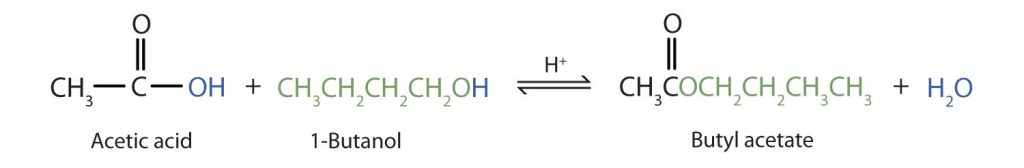 Figure 25.6b. Chemical reaction of an alcohol and a carboxylic acid forming an ester and water (credit: Intro Chem: GOB (V. 1.0)., CC BY-NC-SA 3.0).
Organic And Biochemistry Supplement To Enhanced Introductory College Chemistry, CC BY 4.0, except where otherwise noted
Figure 25.6c
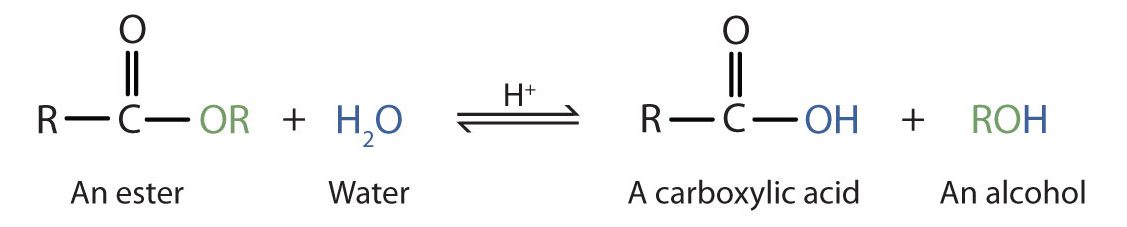 Figure 25.6c.A chemical reaction of an ester with water is the reverse of the production of an ester (esterification) (credit: Intro Chem: GOB (V. 1.0)., CC BY-NC-SA 3.0).
Organic And Biochemistry Supplement To Enhanced Introductory College Chemistry, CC BY 4.0, except where otherwise noted
Figure 25.6d
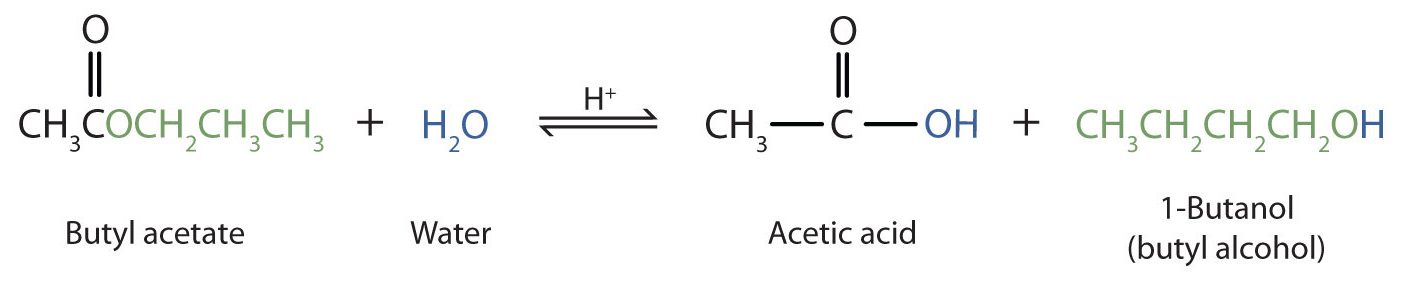 Figure 25.6d. An example of acidic hydrolysis of butyl acetate (credit: Intro Chem: GOB (V. 1.0)., CC BY-NC-SA 3.0).
Organic And Biochemistry Supplement To Enhanced Introductory College Chemistry, CC BY 4.0, except where otherwise noted
Figure 25.6e
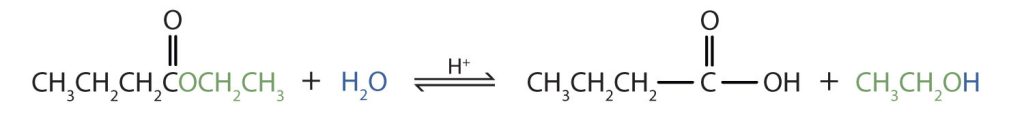 Figure 25.6e. Chemical reaction for the acidic hydrolysis of ethyl butyrate (credit: Intro Chem: GOB (V. 1.0)., CC BY-NC-SA 3.0).
Organic And Biochemistry Supplement To Enhanced Introductory College Chemistry, CC BY 4.0, except where otherwise noted
Figure 25.6f
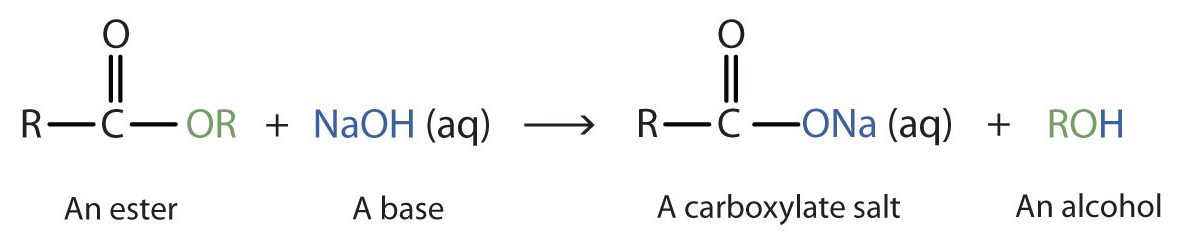 Figure 25.6f. Reaction of an ester with a base (credit: Intro Chem: GOB (V. 1.0)., CC BY-NC-SA 3.0).
Organic And Biochemistry Supplement To Enhanced Introductory College Chemistry, CC BY 4.0, except where otherwise noted
Figure 25.6g
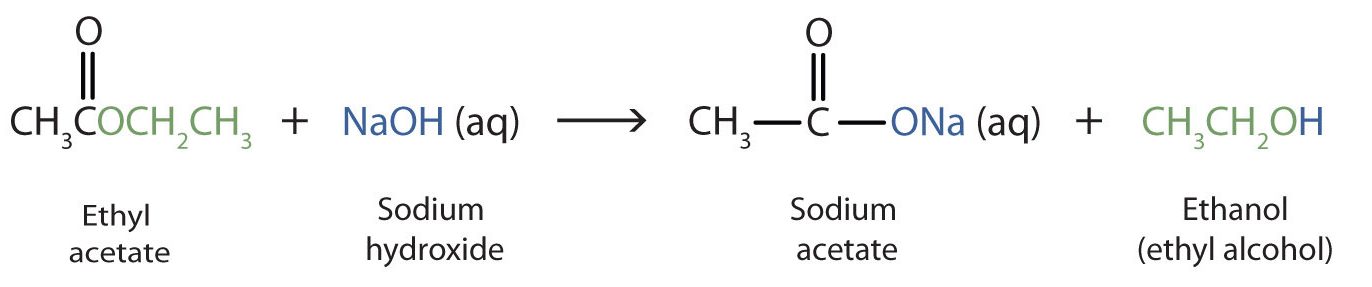 Figure 25.6g. Chemical reaction of ethyl acetate with sodium hydroxide (credit: Intro Chem: GOB (V. 1.0)., CC BY-NC-SA 3.0).
Organic And Biochemistry Supplement To Enhanced Introductory College Chemistry, CC BY 4.0, except where otherwise noted
Figure 25.6h
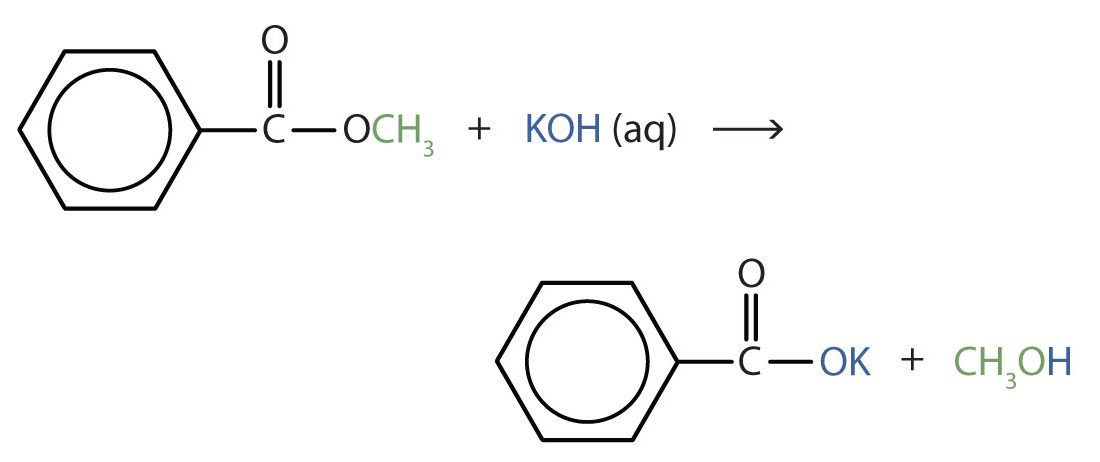 Figure 25.6h. Hydrolysis of methyl benzoate in potassium hydroxide (credit: Intro Chem: GOB (V. 1.0)., CC BY-NC-SA 3.0).
Organic And Biochemistry Supplement To Enhanced Introductory College Chemistry, CC BY 4.0, except where otherwise noted
Figure 25.6i
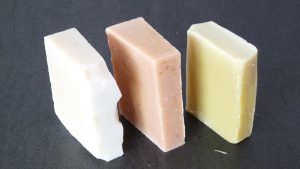 Figure 25.6i. Various bars of soap (credit: Image by Baba79, CC BY-SA 4.0).
Organic And Biochemistry Supplement To Enhanced Introductory College Chemistry, CC BY 4.0, except where otherwise noted